Донишгоҳи техникии Тоҷикистон
ба номи  академик М.С. Осими
Донишгоҳи техникии Тоҷикистон
ба номи  академик М.С. Осими
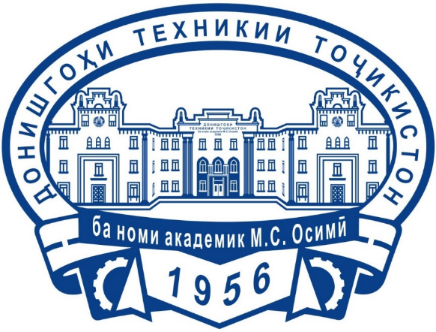 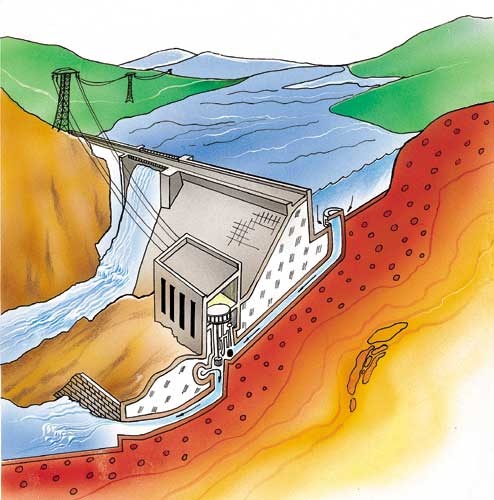 Гидротурбина ва насосҳо барои НБО и хурд
Киргизов Алифбек Киргизович
к.т.н., дотсент
alifbekkirgizov@gmail.com
Душанбе -2024 г.
Донишгоҳи техникии Тоҷикистон
ба номи  академик М.С. Осими
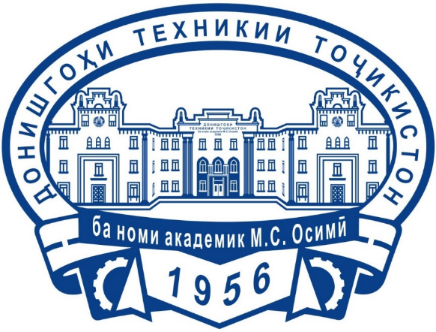 Қисмҳои гидротурбина
Камераи спиралӣ
Системаи танзими додани тавонои
Чархи кори
Қубури обкашӣ
Донишгоҳи техникии Тоҷикистон
ба номи  академик М.С. Осими
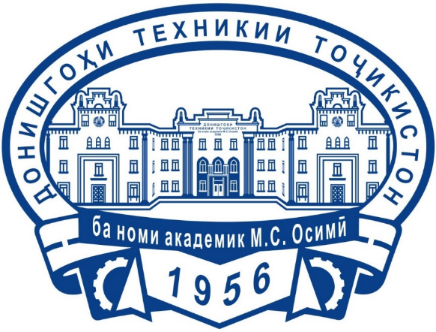 1. Турбинаи Пелтона (Pelton Turbine) – фаъоли чолмонанд ки дар тазиқи баланд кор мекунад
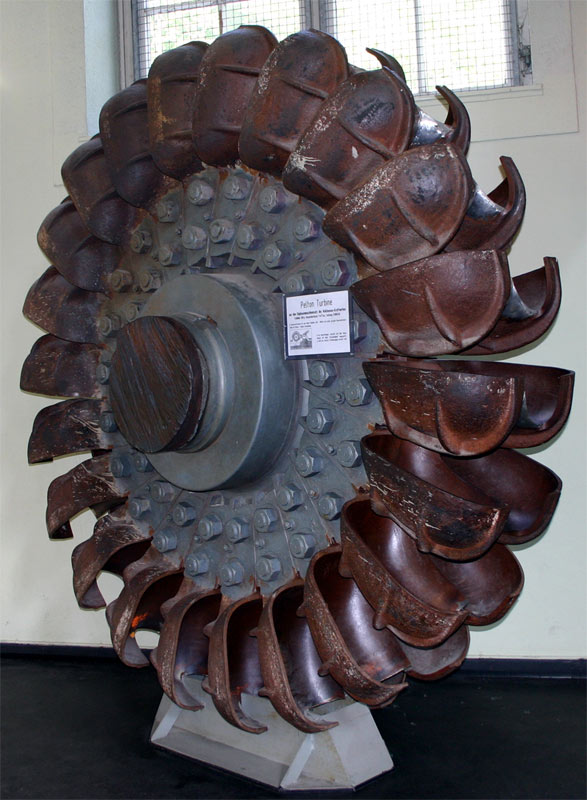 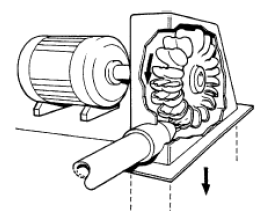 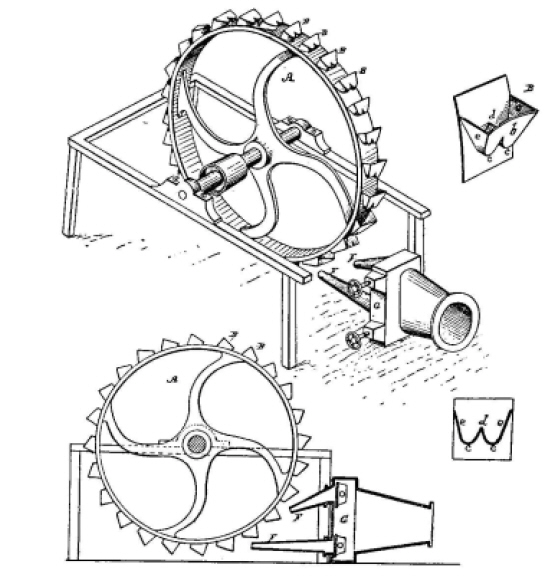 [Speaker Notes: Наиболее эффективно ковшовые турбины работают на высоких (от 300 м) напорах и одновременно небольших или умеренных расходах воды (впрочем, на малых ГЭС установка таких турбин может оказаться эффективной и с напора 50 м).]
Донишгоҳи техникии Тоҷикистон
ба номи  академик М.С. Осими
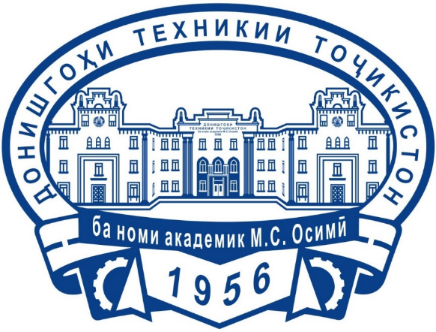 Миқдори саплоҳо дар туринаи кавлезӣ
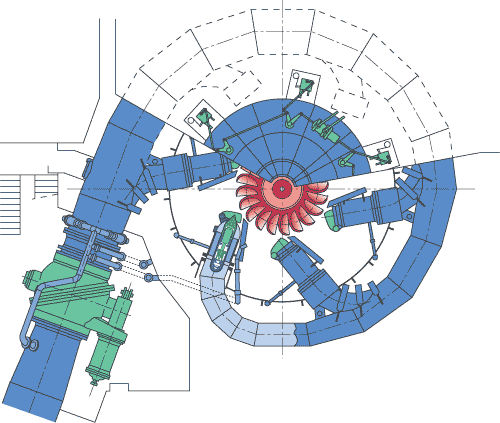 Шумораи соплоҳо метавонад аз 1 то 6 бошад (вобаста ба суръати ҷараён ва тавоноии турбина)
Ҳар қадаре, ки соплоҳо зиёд бошанд, ҷараёни ҳаракат ба чархҳо ҳамон қадар яксонтар мешавад ва самаранокии он баландтар аст. турбинахо
Донишгоҳи техникии Тоҷикистон
ба номи  академик М.С. Осими
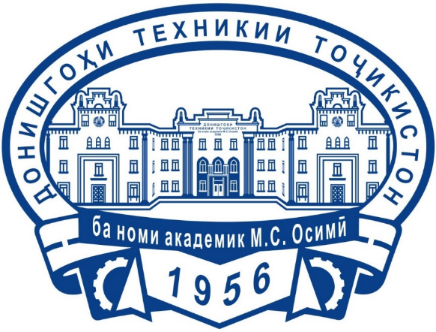 Турбинаи ковшии дучарха (сечарха)
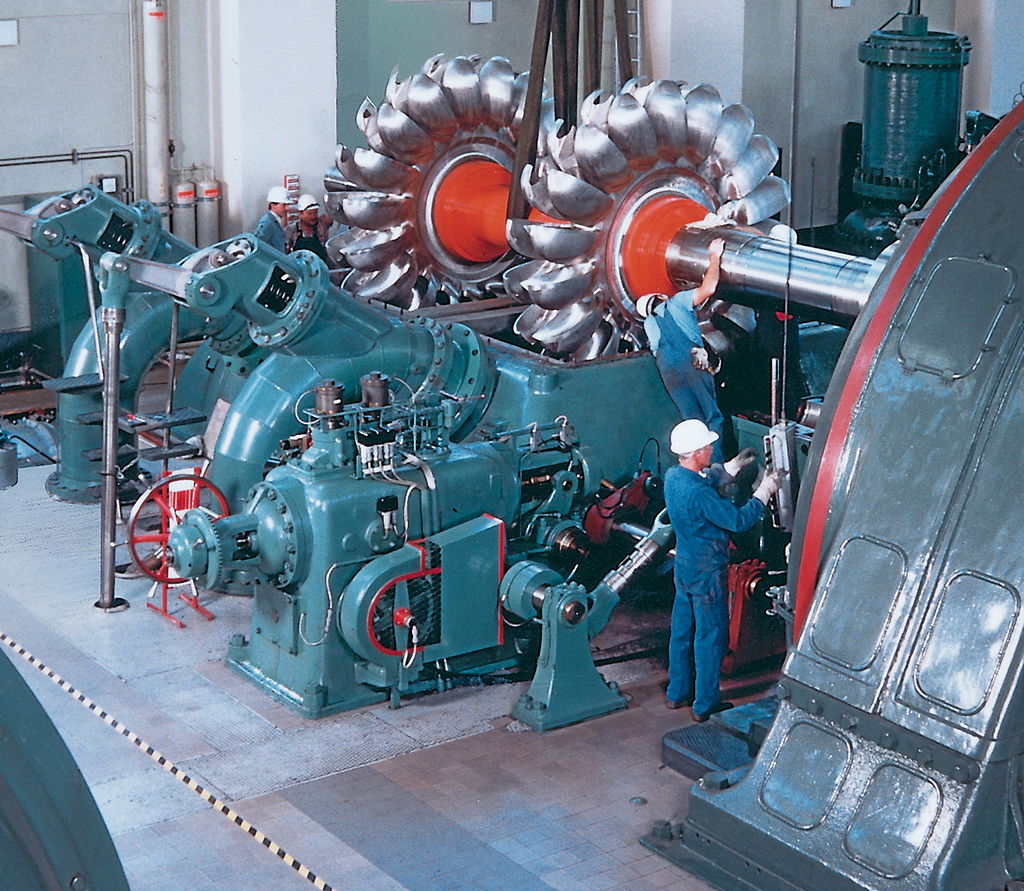 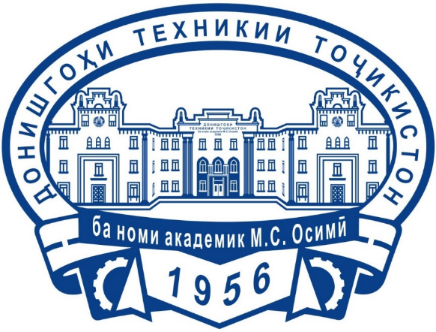 Донишгоҳи техникии Тоҷикистон
ба номи  академик М.С. Осими
5. Турбина Фрэнсиса (Frencis Turbine) – турбинаи радиали меҳварӣ
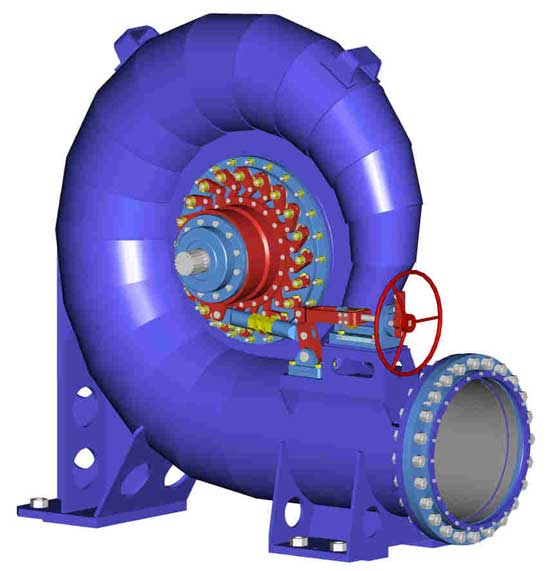 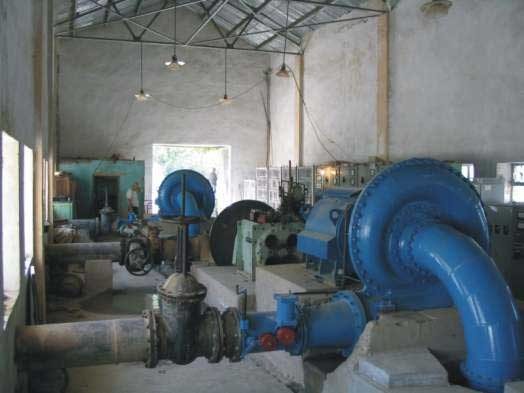 Донишгоҳи техникии Тоҷикистон
ба номи  академик М.С. Осими
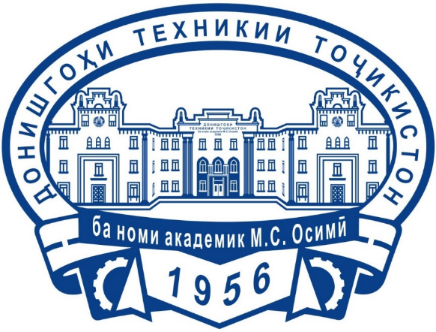 Турбинаи диоганалӣ
Турбинаи пропеллерии  ним Каплан
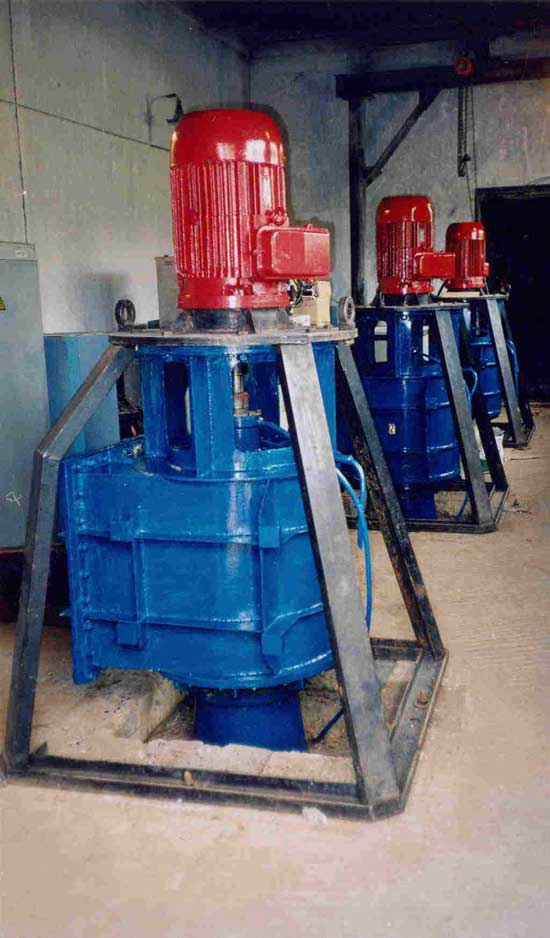 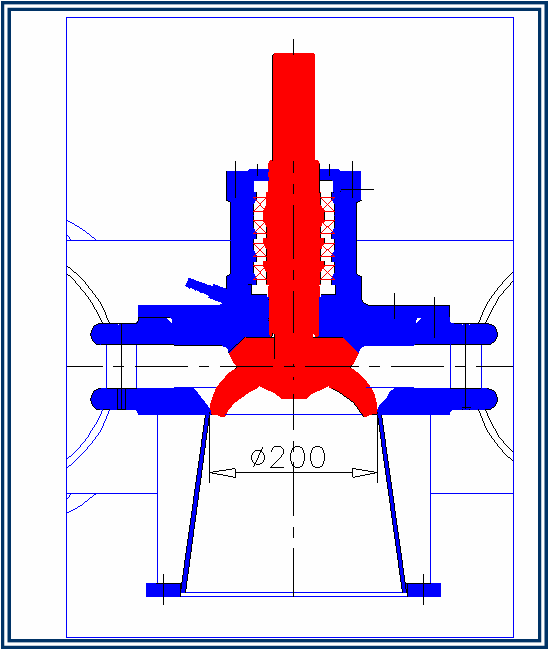 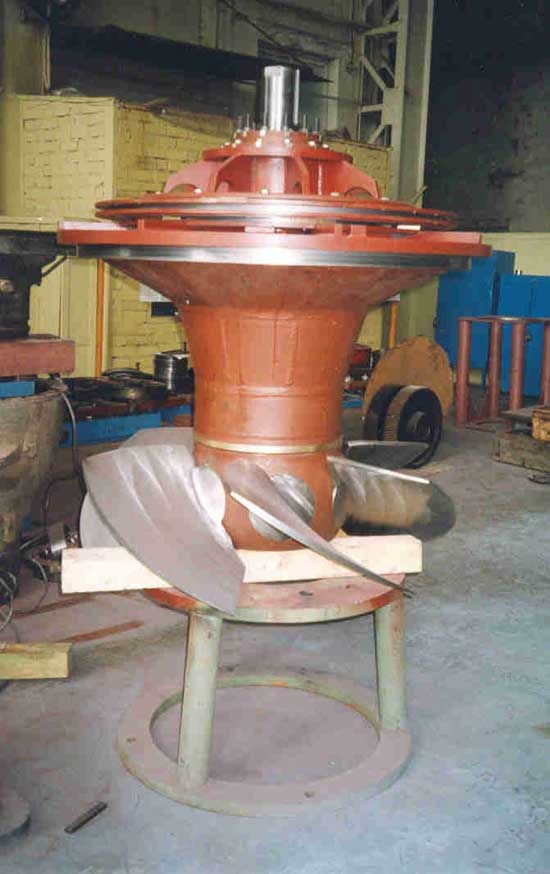 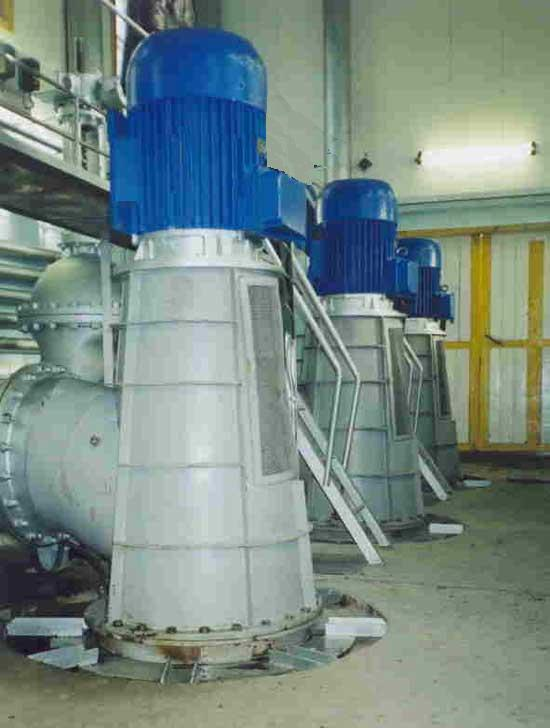 [Speaker Notes: На больших мощностях колеса выполняются цельно литыми]
Донишгоҳи техникии Тоҷикистон
ба номи  академик М.С. Осими
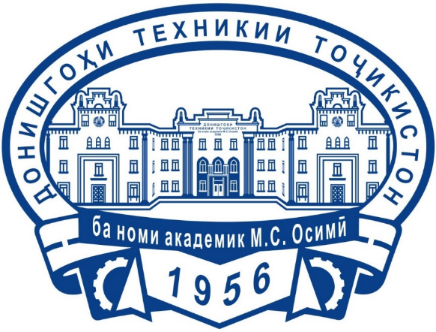 турбинаи винти (шнековый)
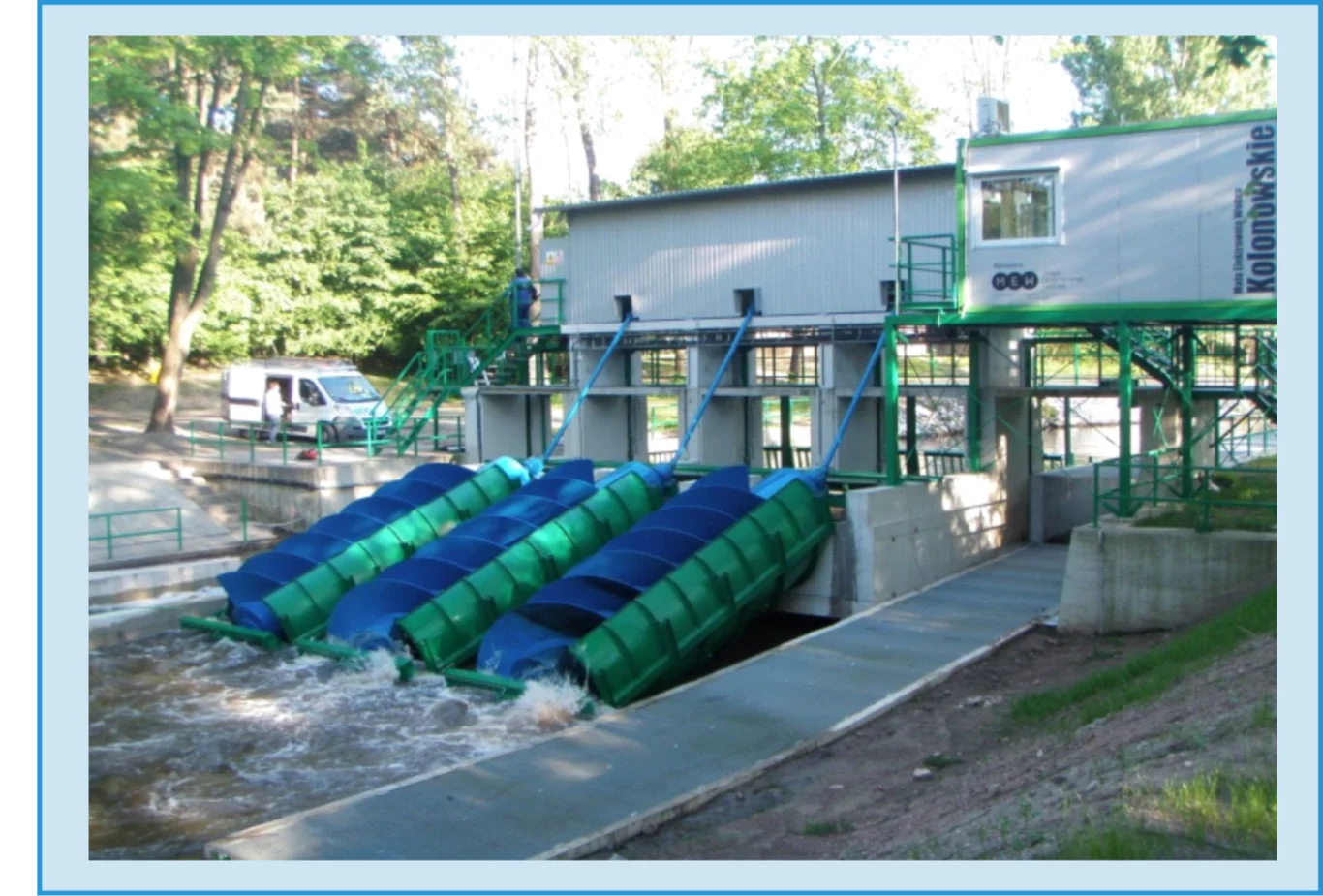 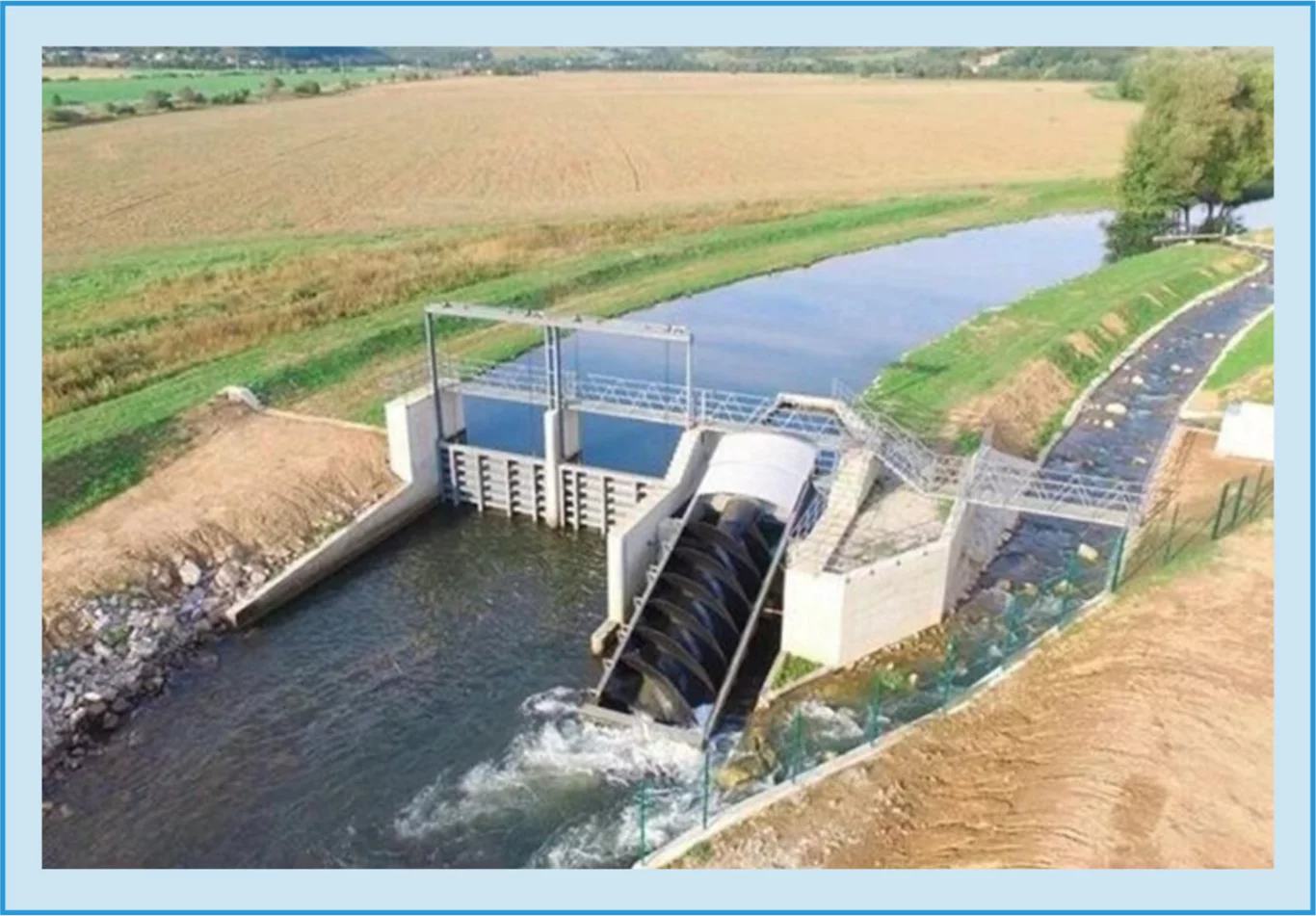 [Speaker Notes: На больших мощностях колеса выполняются цельно литыми]
Донишгоҳи техникии Тоҷикистон
ба номи  академик М.С. Осими
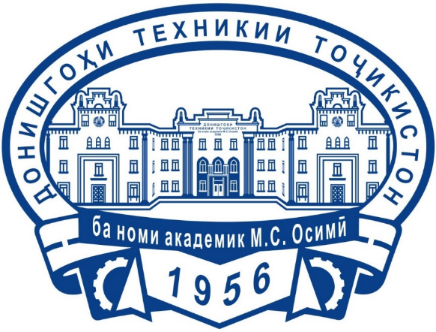 Танзими сарфи оби турбинаи ковшмонанд
Дастгоҳи танзими сарфи об дар (Сопловой аппарат) турбинаи ковшӣ
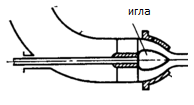 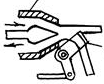 Дефлектор (радкунак)
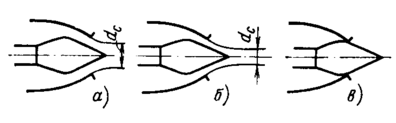 Тағйирдодани сарфи об бо сузанак
[Speaker Notes: При регулировании струи только иглой в случае резкого падения электрической нагрузки в сети игла перекрывает выход воды, что вызывает гидравлический удар в трубопроводе, и возможность его повреждения.]
Донишгоҳи техникии Тоҷикистон
ба номи  академик М.С. Осими
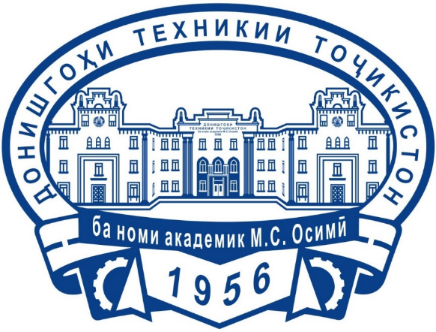 Намуди гидротурбина
2. Турбина Тюрго (Turgo Turbine) – наклонно-струйная активная турбина, использующая высокий напор струи
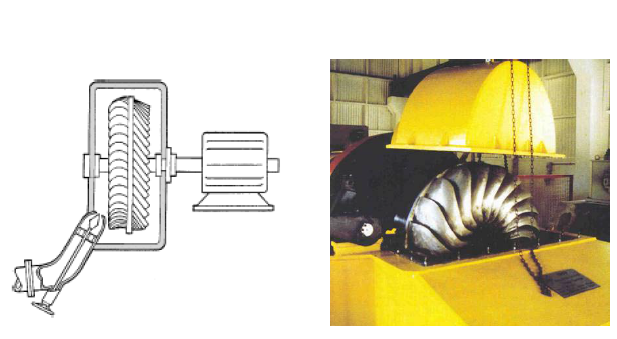 Донишгоҳи техникии Тоҷикистон
ба номи  академик М.С. Осими
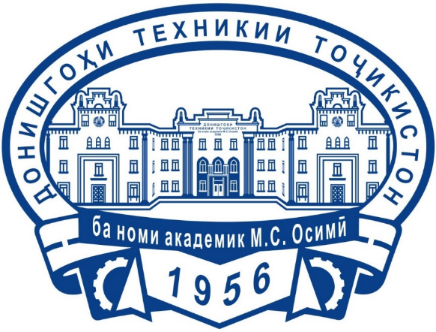 Намуди гидротурбина
3. Турбина Каплана (Kaplan Turbine) - поворотно-лопастная гидротурбина (на малых ГЭС чаще используются пропеллерные турбины)
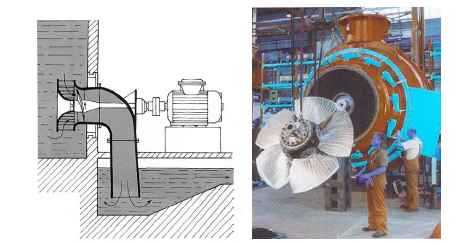 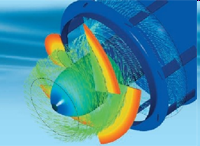 Донишгоҳи техникии Тоҷикистон
ба номи  академик М.С. Осими
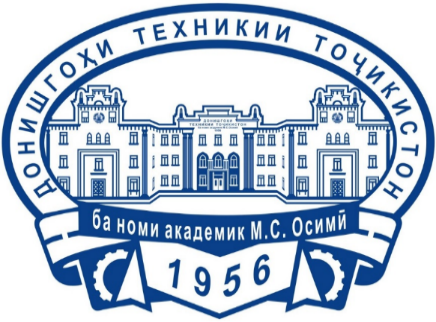 Намуди гидротурбина
4. Капсульная турбина
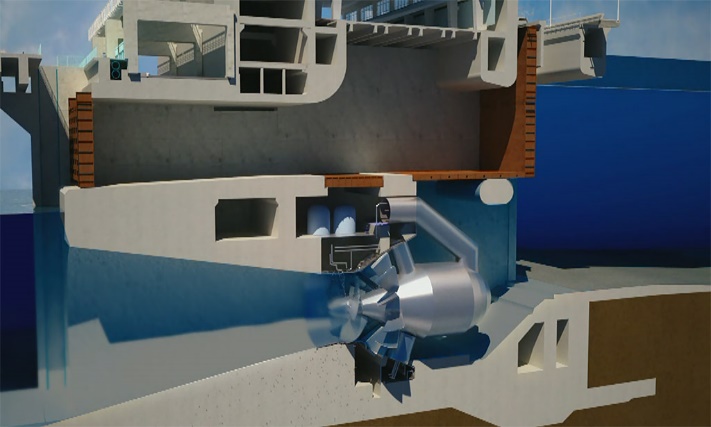 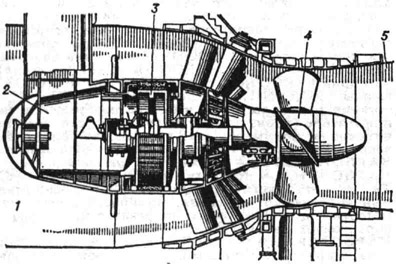 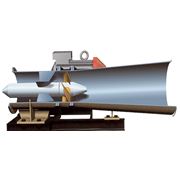 Донишгоҳи техникии Тоҷикистон
ба номи  академик М.С. Осими
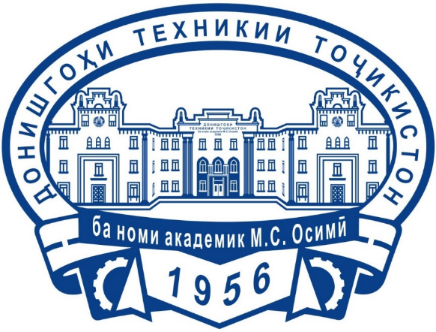 Намуди гидротурбина
6. Турбина Банки (Banki Turbine) – турбинаи маҷрои  кундаланг
Бархурди уфуқи
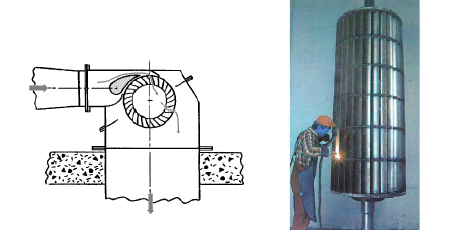 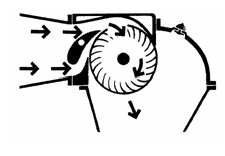 Бархӯрди амудӣ
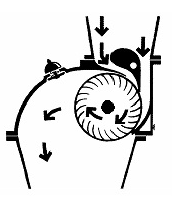 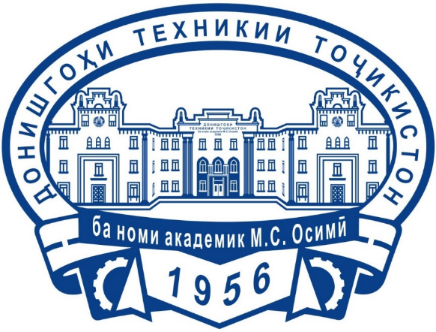 Донишгоҳи техникии Тоҷикистон
ба номи  академик М.С. Осими
Хусусиятҳои конструктивии турбинаи гидравликӣ
Намуди ду камера
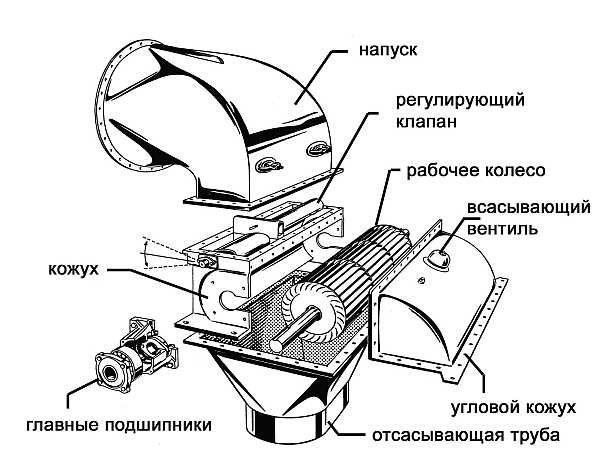 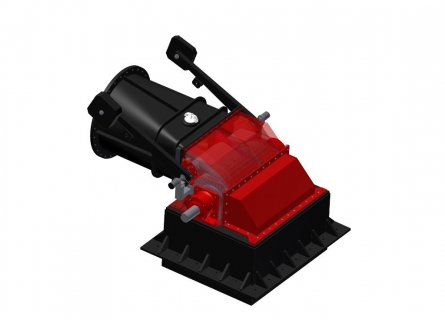 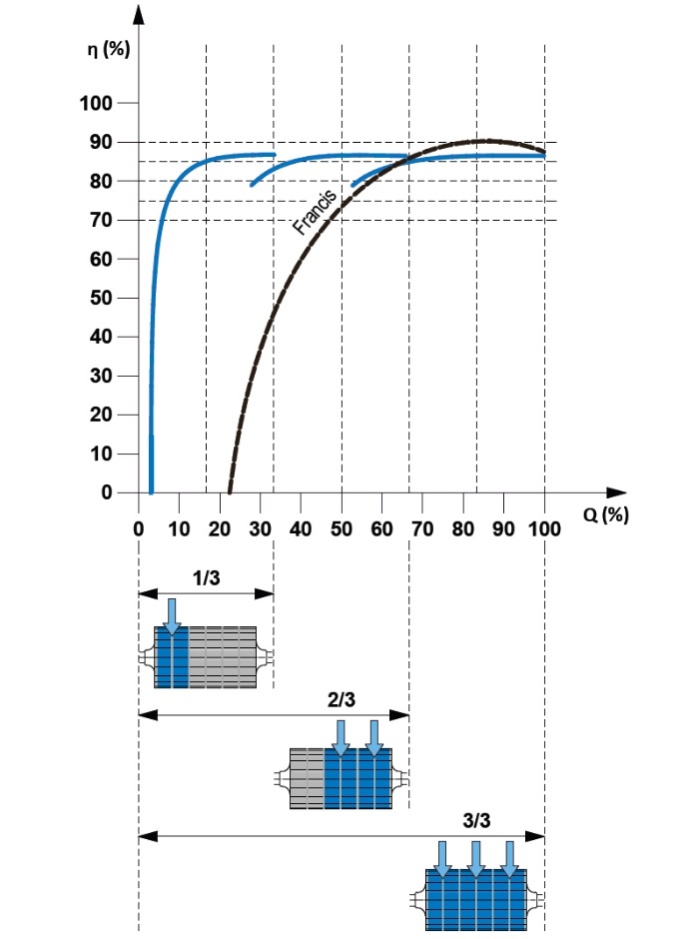 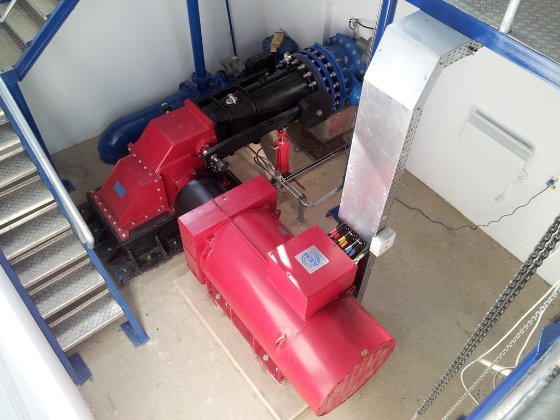 [Speaker Notes: Размеры камер (2:1)]
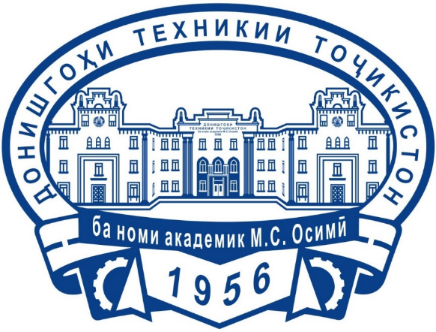 Донишгоҳи техникии Тоҷикистон
ба номи  академик М.С. Осими
Таснифоти турбинахо аз руи тазиқ
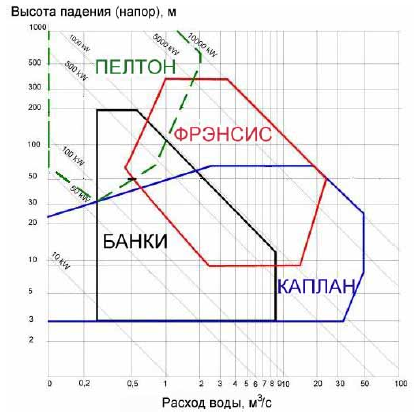 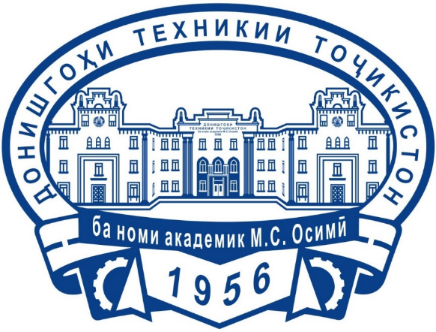 Донишгоҳи техникии Тоҷикистон
ба номи  академик М.С. Осими
Маркировкаи гидротурбина
Диаметри меҳвари кори
намуди гидротурбина
(ПЛ, РО, Пр, КО)
Дополнительные 
Признаки системы 
гидротурбин
К – капсули,
4, 6 – миқдори соплаҳо дар
Гидротурбинаи ковшӣ
М, Б – камераи гирдшакли металли 
ё бетонӣ.
Θ – кунҷи хамии чархҳои турбинаи
диагоналӣ
Чойгиршавии навард
Гидротурбина
В – вертикалӣ
Г - горизонталӣ
Предельный напор
Заҳиқи аз ҳама баланд
 ки бо он турбина кор
мекунад
Пр10-ВБ-140
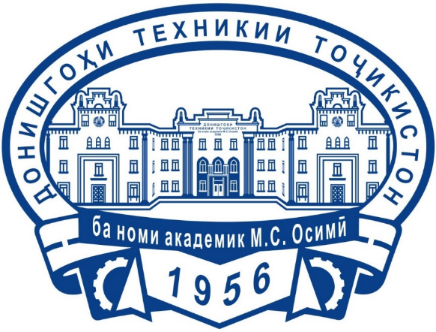 Донишгоҳи техникии Тоҷикистон
ба номи  академик М.С. Осими
Ҷобоҷогузории гидроагрегатҳо
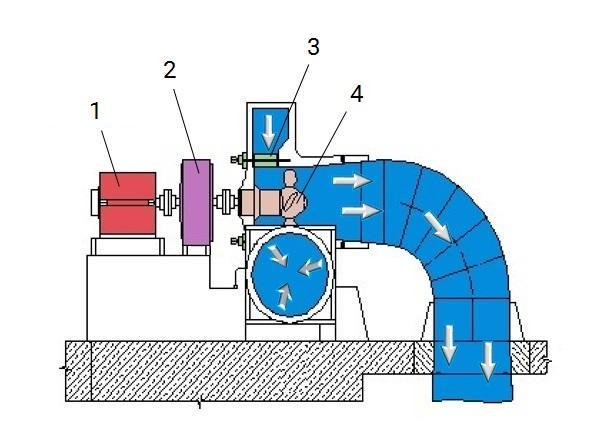 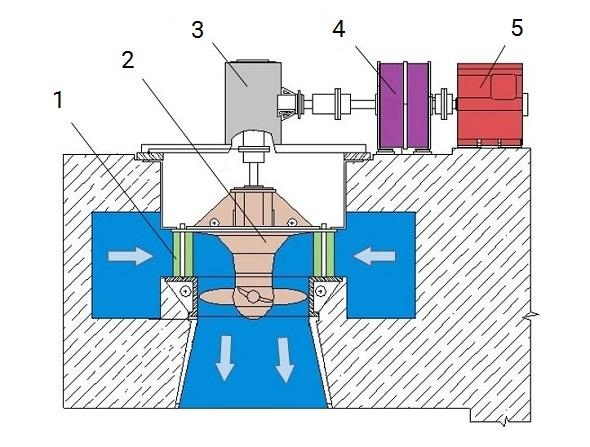 1 — генератор; 2 — противоразгонное устройство; 3 — направляющий аппарат; 4 — ротор.
1 — направляющий аппарат; 2 — ротор; 3 — мультипликатор; 4 — противоразгонное устройство; 5 — генератор.
[Speaker Notes: В случае, если напор и расход не слишком велики (разница уровней между верхним и нижним бьефами не превышает 20 метров, а расход не более 5 кубометров в секунду), наиболее эффективными будут вертикальная поворотно-лопастная или пропеллерная гидротурбины. В диапазонах показателей, соответствующих зоне 1-а, можно применять также горизонтальную капсульную турбину с вертикальным расположением генератора, при том же напоре, но больших расходах воды (это характерно для крупных, но в основном равнинных водохранилищ) (зона 2) оптимальными будут прямоточная горизонтальная поворотно-лопастная или пропеллерная турбины. Если напор и расход велики, иначе говоря, малая ГЭС сооружается на базе довольно большого горного водохранилища (зона 3), более всего подойдет вертикальная радиально-осевая гидротурбина. А на горной реке или большом ручье, где перепад высот велик, а расход воды, напротив, мал, целесообразнее всего смонтировать горизонтальную радиально-осевую турбину (зона 4).]
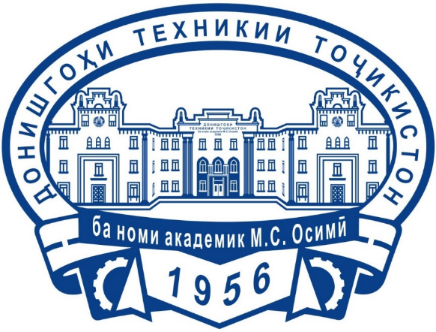 Донишгоҳи техникии Тоҷикистон
ба номи  академик М.С. Осими
Ҳисобӣ нишондодҳои турбина
НБО и хурд
Ҳисоб кардани параметрҳои турбина барои объекти алоҳида дар асоси хусусиятҳои моделӣ анҷом дода мешавад
Микро НБО
Интихоби параметрҳои турбина дар асоси унсурҳои модулии мавҷуда ё нерӯгоҳҳои барқи обии мукаммал анҷом дода мешавад.
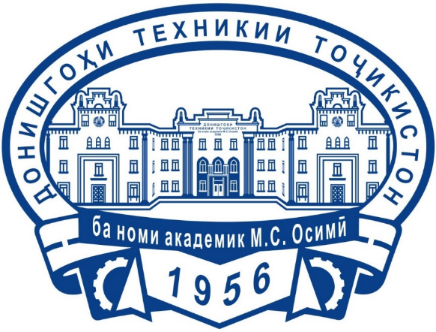 Донишгоҳи техникии Тоҷикистон
ба номи  академик М.С. Осими
Насос ҳамчун гидротурбина
+  конструксияи содда
- Набудани танзим
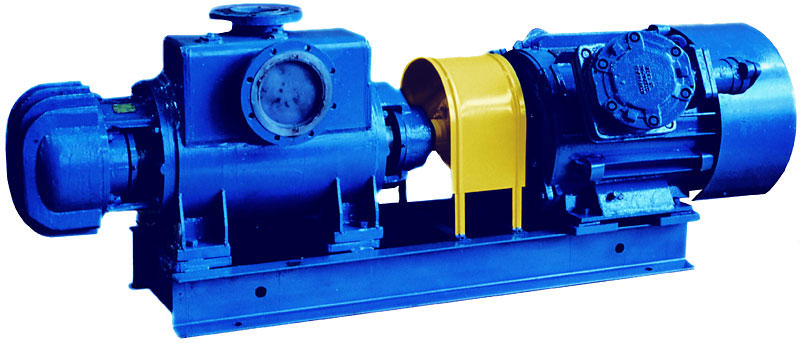 [Speaker Notes: Насосы не имеют систем регулирования расхода воды и мощности. Предназначены для работы в одном режиме, что определяет их простату и меньшую стоимость, по сравнению с регулируемыми турбинами.]
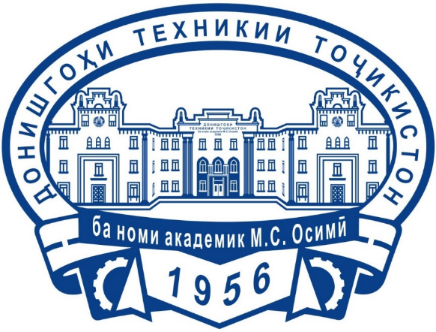 Донишгоҳи техникии Тоҷикистон
ба номи  академик М.С. Осими
Раҳмат ба диқататон
[Speaker Notes: Насосы не имеют систем регулирования расхода воды и мощности. Предназначены для работы в одном режиме, что определяет их простату и меньшую стоимость, по сравнению с регулируемыми турбинами.]